Magen und
Zwölffinger-
darm
Magen
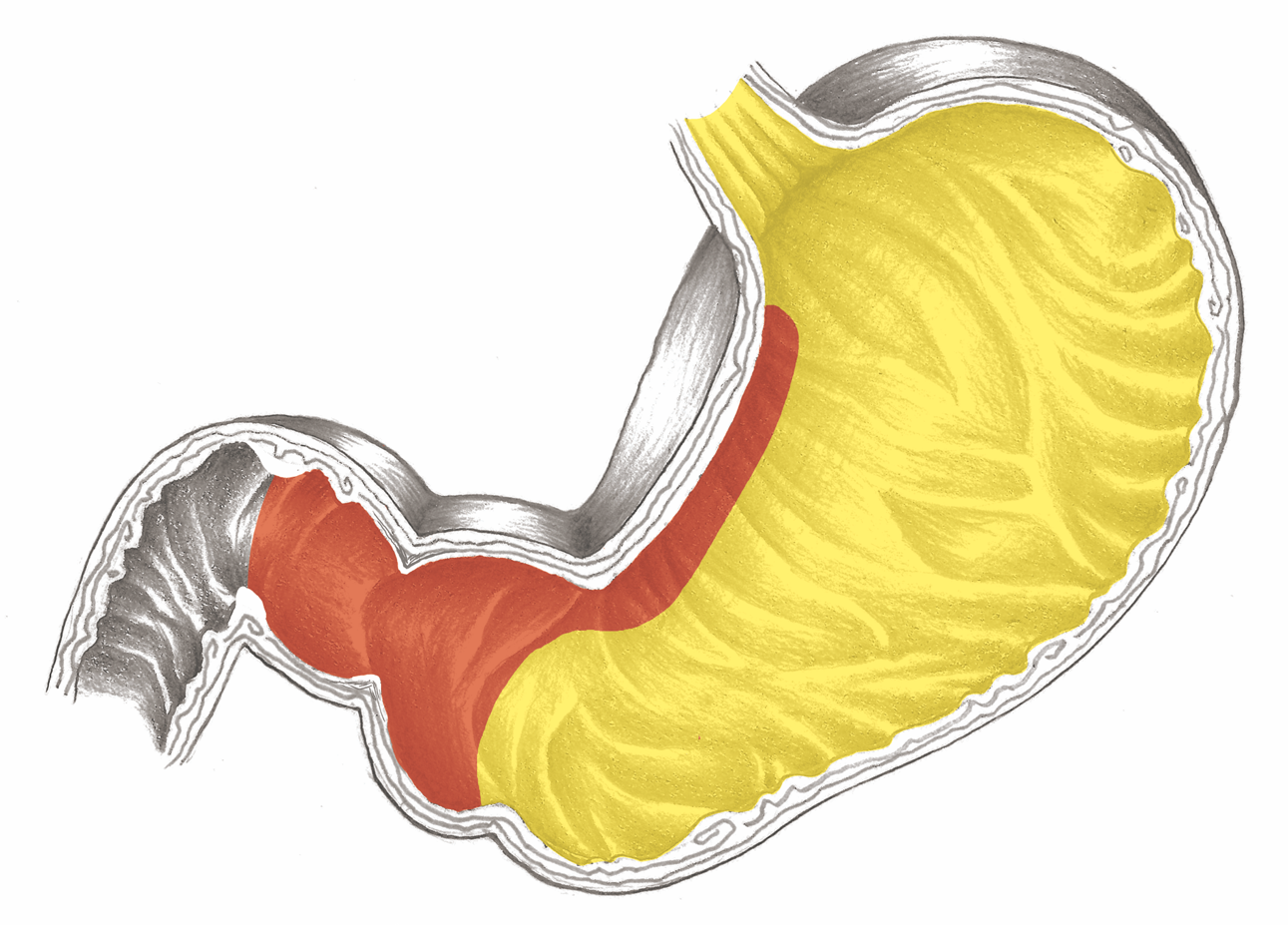 Zwölffingerdarm: Zwiebel (Bulbus) ektoderm
Magen - Übersicht
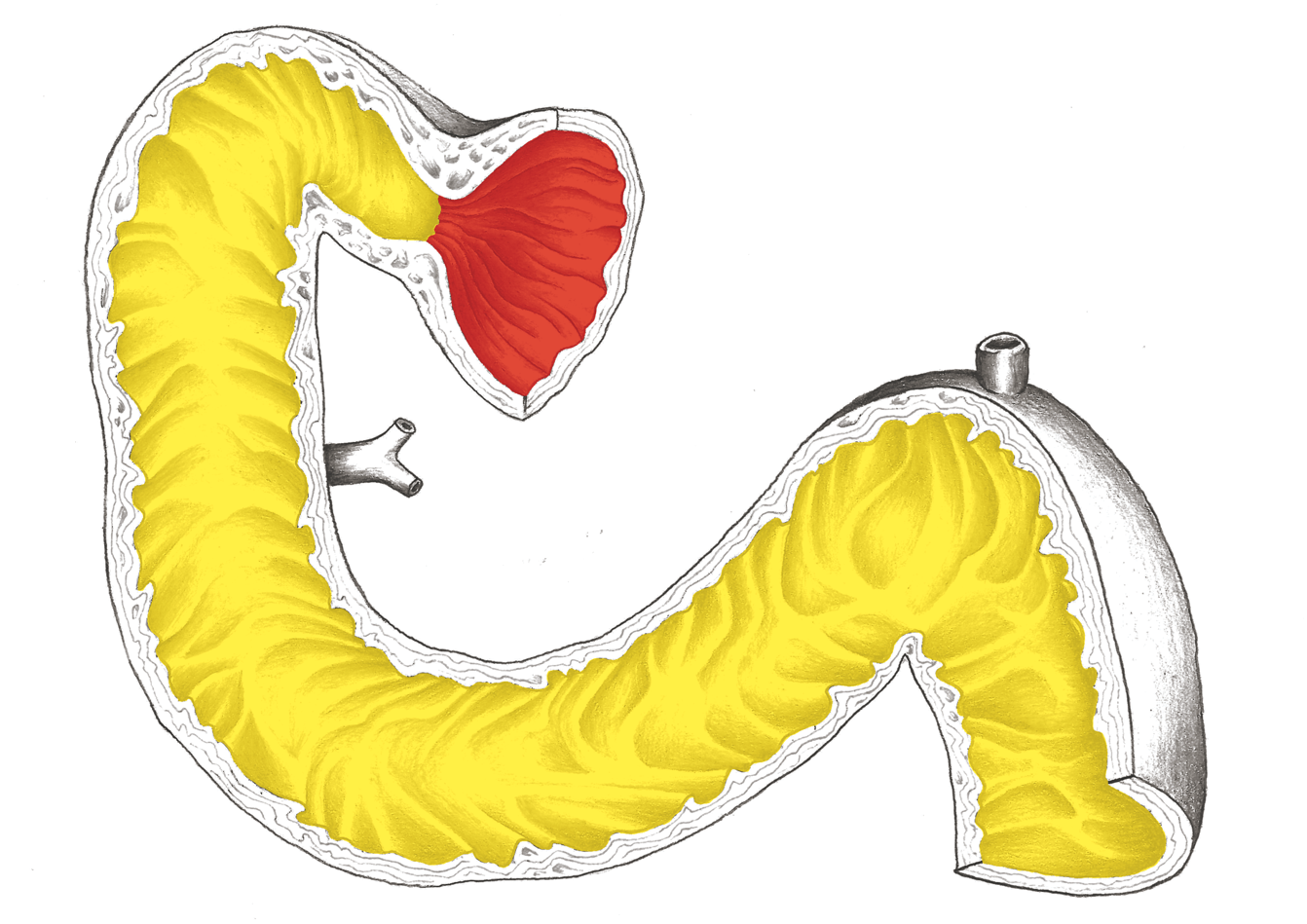 Großhirnrinde – Magen-, Zwölffingerdarm-, 
Gallenschleimhaut
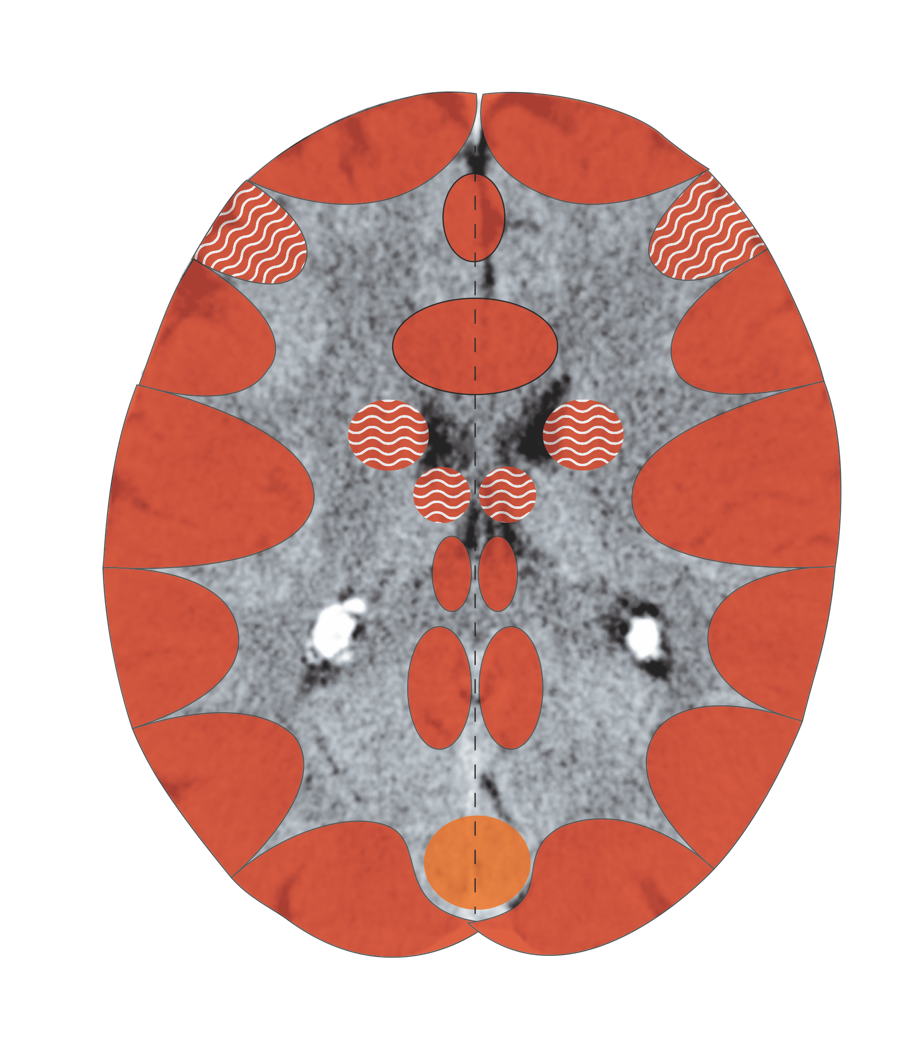 CCT: Magen, ektodermal (etwas übergreifend 
ins Koronararterien-Relais), wiederkehrender K.
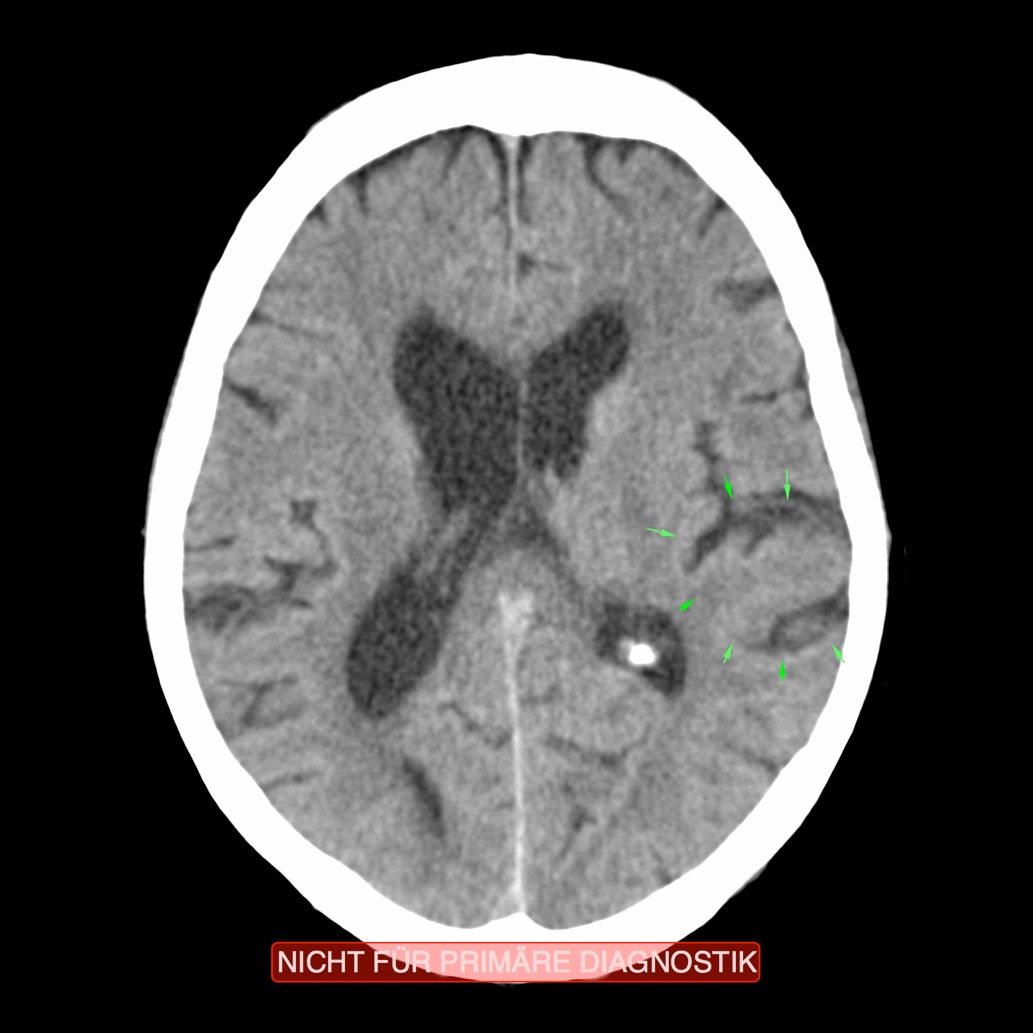 Gastroskopie: Gastritis – Revierärger
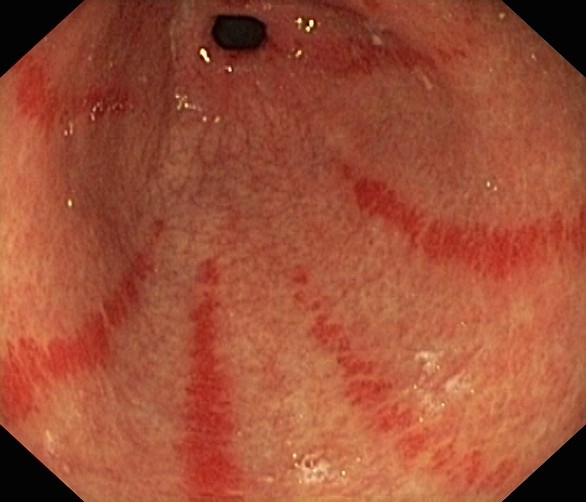 Gastroskopie: Magenblutung
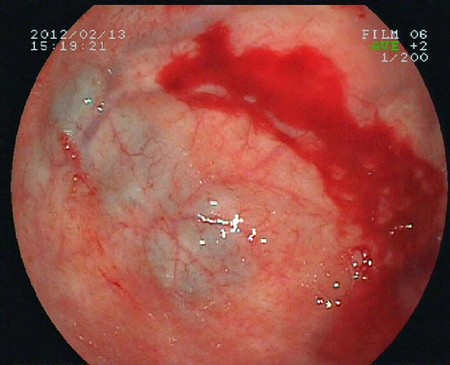 Magen-Ulcus
Speiseröhren-Verengung durch Reflux
Magen - Entoderm
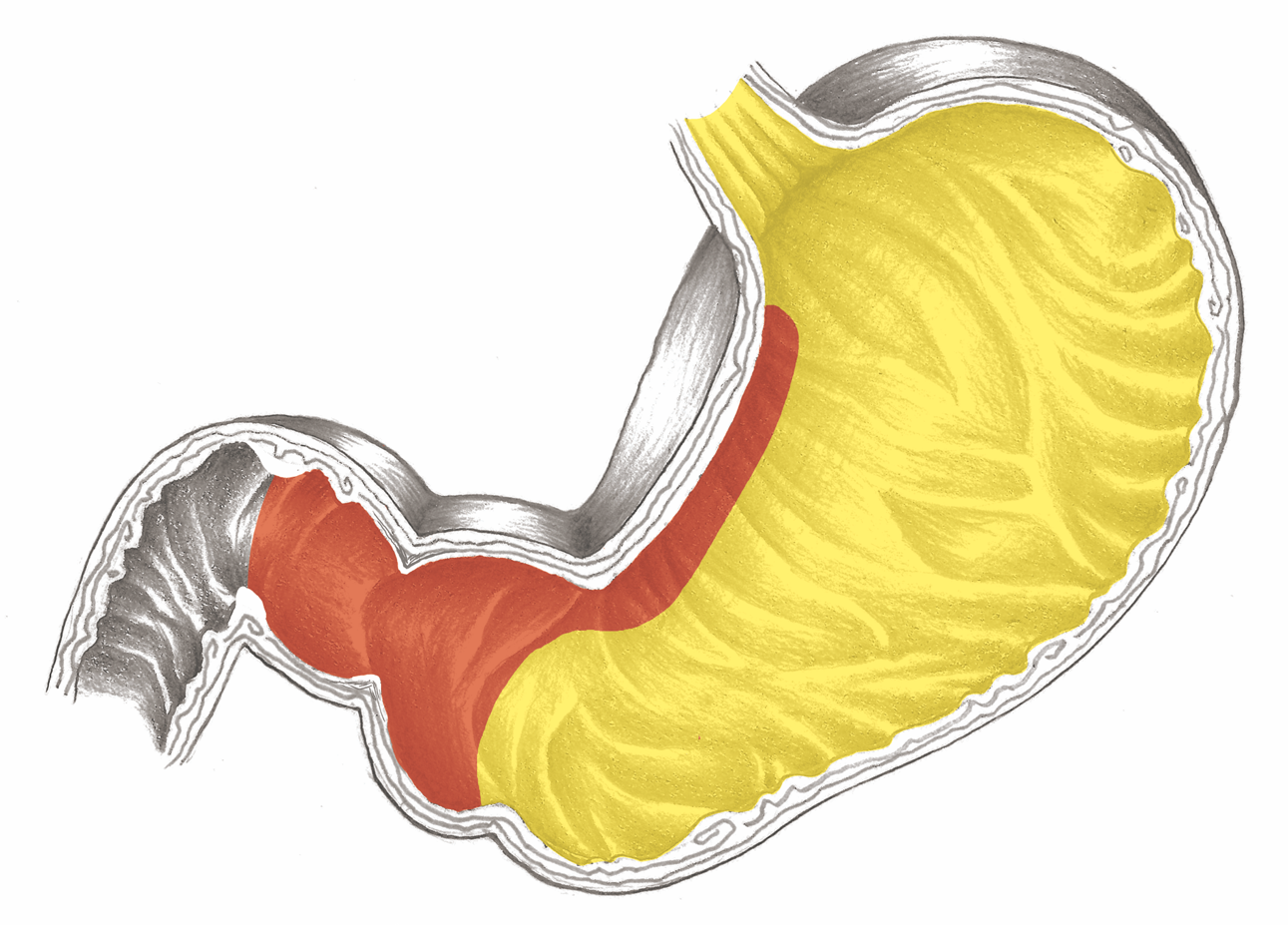 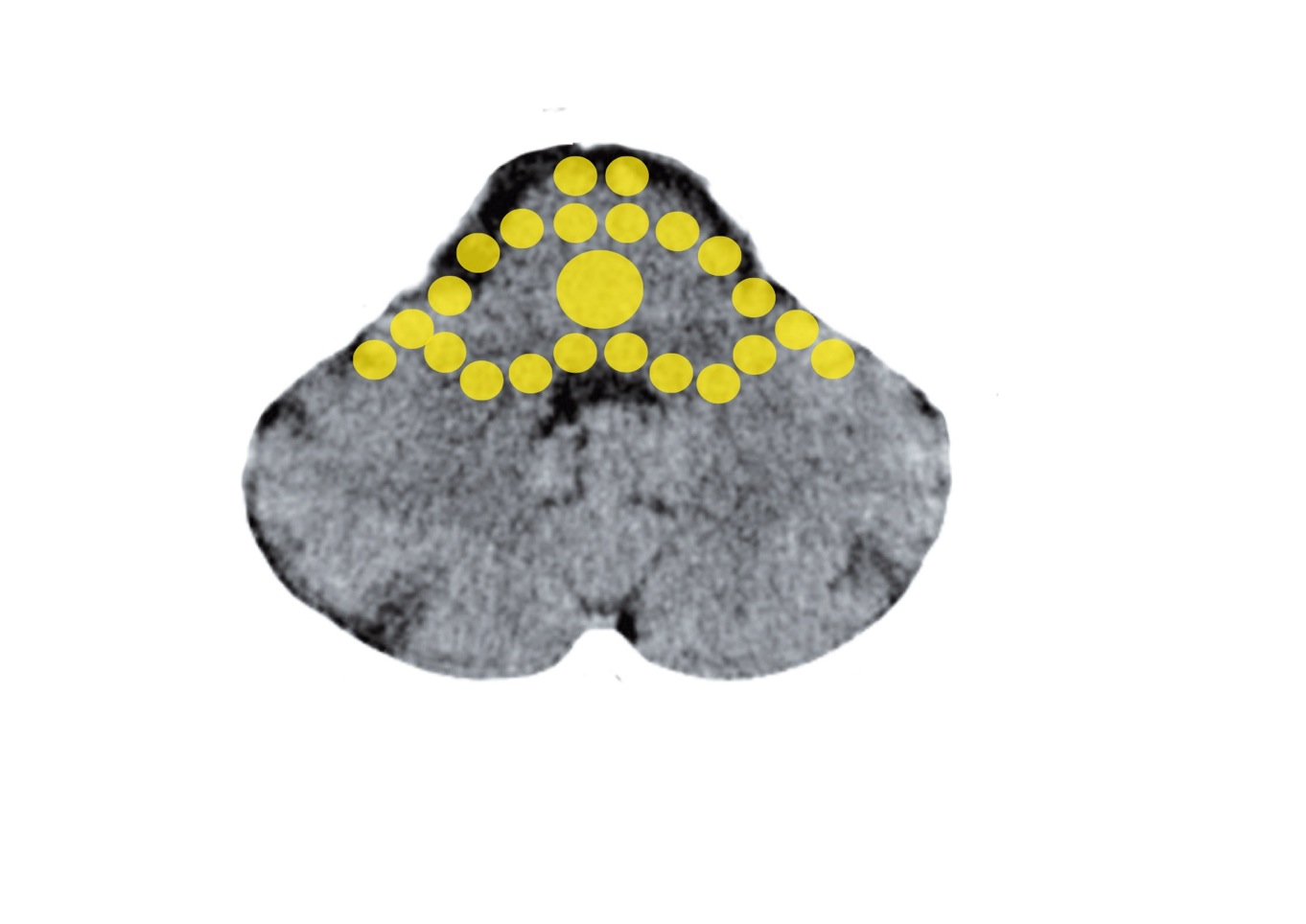 Stammhirn – Magen
Mittelohr und Tuba eustachii - Stammhirn
CCT: Magen entodermal, wiederkehrender K.
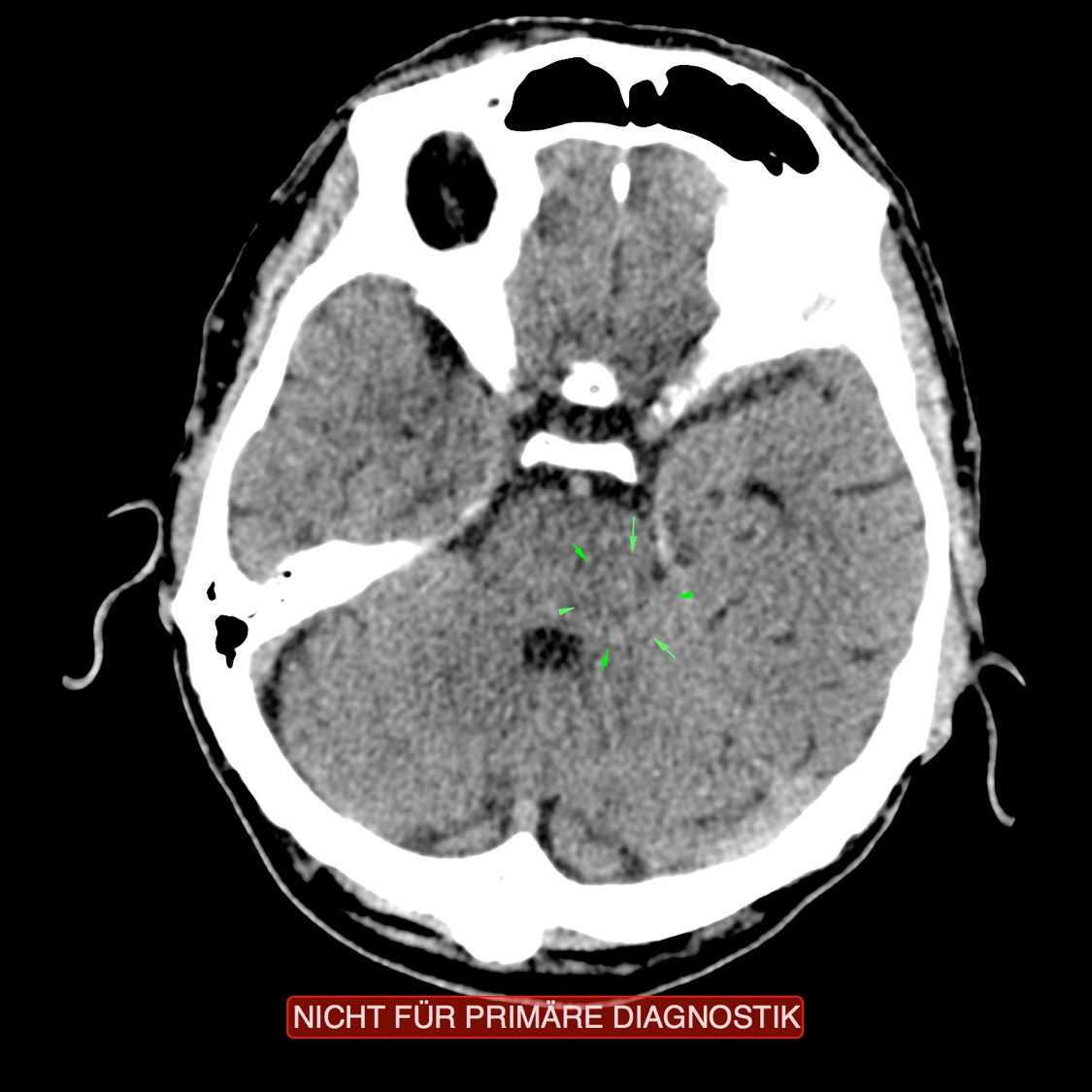 Magen – Adeno-Ca
Candida–Pilz